ΤΗΕ PREPARATION OF ROASTING THE LAMB.
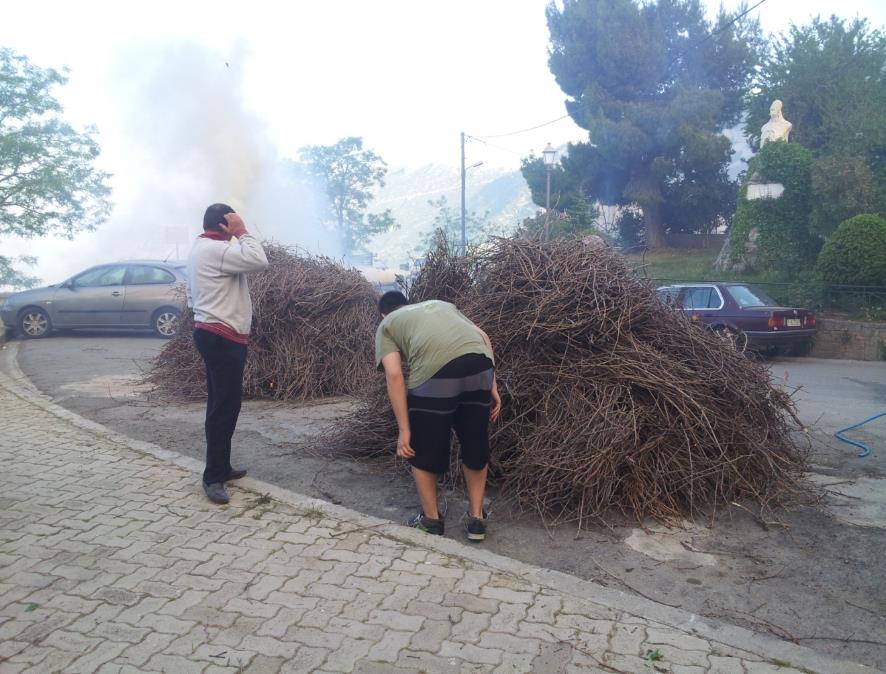 THE END